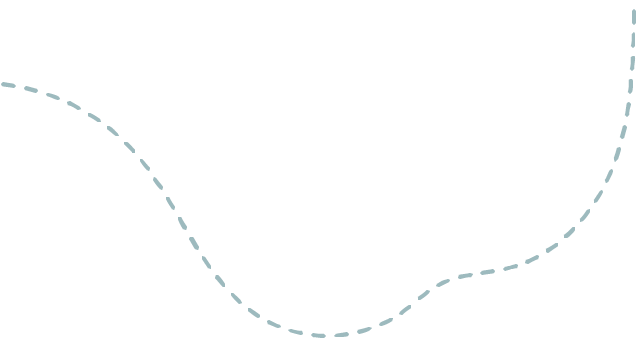 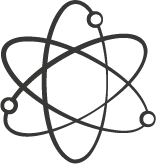 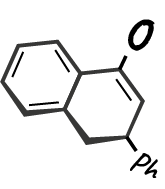 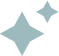 Chemistry Lab Report
Date:
Time:
09.02.2025
12:00 PM
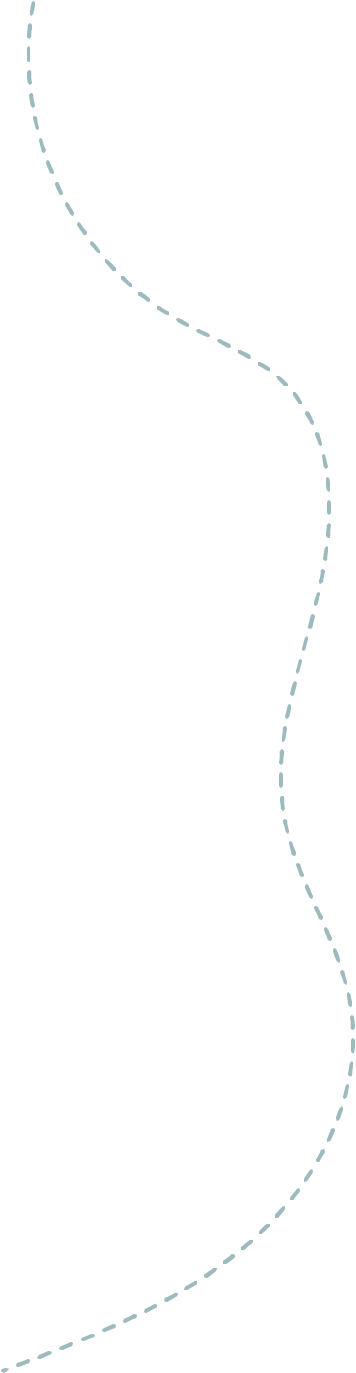 Concepts & Definitions
Sed a dolor iaculis, accumsan tellus in, cursus leo. Nam quis ullamcorper urna. Sed in nulla justo. Nunc vitae imperdiet eros, a eleifend lacus. Proin quis porttitor justo, non 
suscipit ligula.
Elisa:
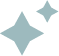 Vestibulum a eros tincidunt, ultricies ante at, sodales purus. Proin 
a nulla quis enim sollicitudin tempus quis vitae nisi. Suspendisse potenti. Morbi 
sed tempus est.
Proteins:
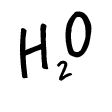 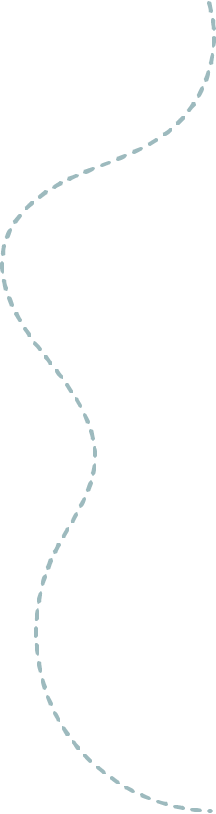 Observations
Eros tincidunt, ultricies ante at, 
sodales purus. Proin a nulla quis enim
 sollicitudin tempus vitae nisi. 
Suspendisse potenti. Morbi sed 
tempus est.
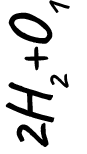 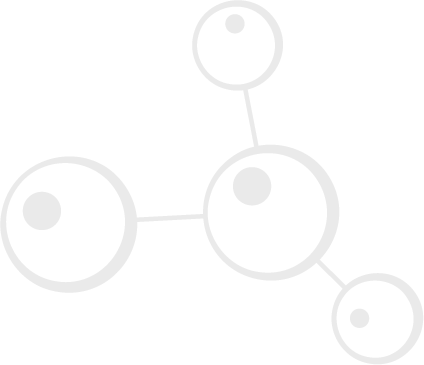 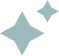 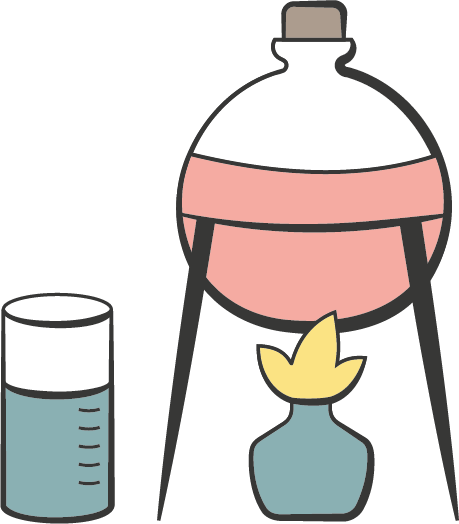 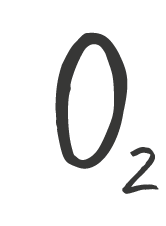 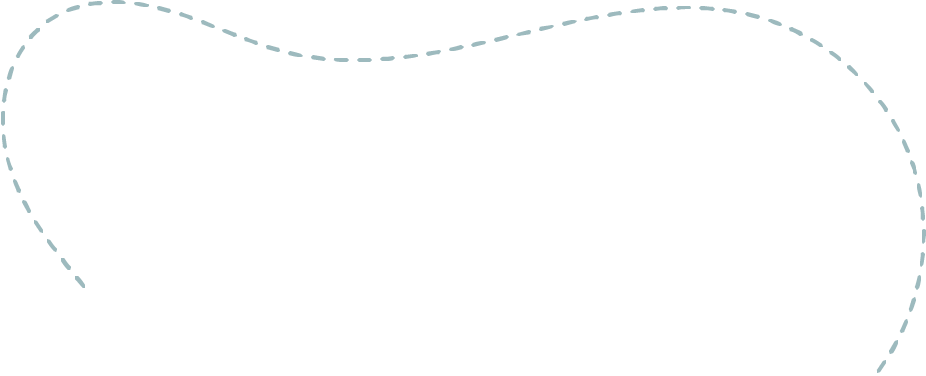 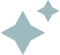